RJA 17 Feb 2021
Student Projects @ AboaMare
robert.aarts@novia.fi
R&D @ AboaMare
Applied research in smart shipping
Human factors, procedures
Decision support, information enhancement, situational awareness
VR/AR for training and operations
Standardization
15.3.2017
2
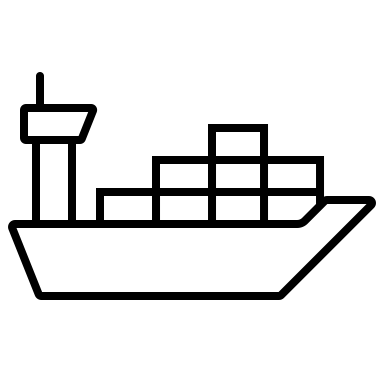 Vessel Remote Guidance Protocol
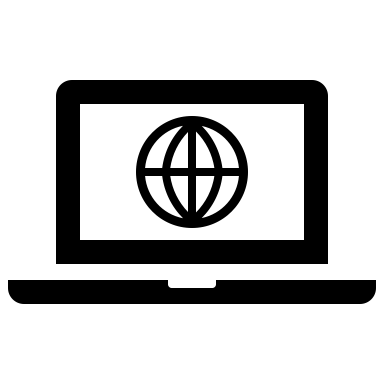 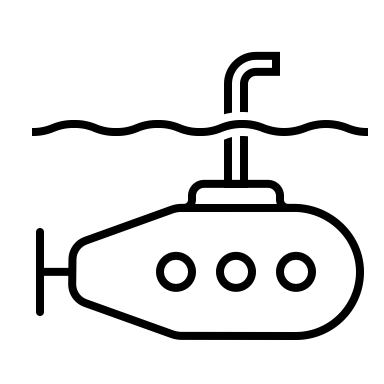 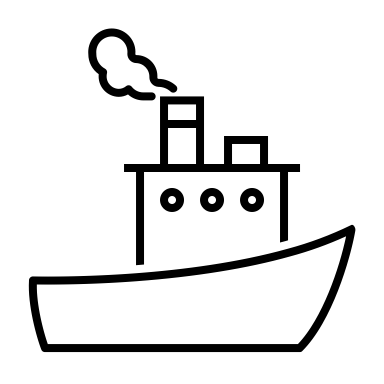 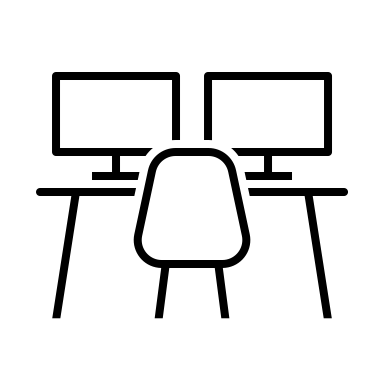 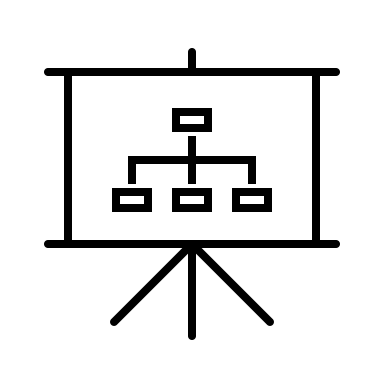 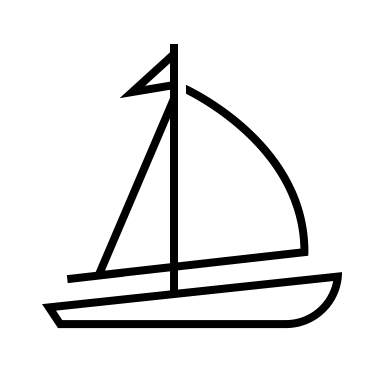 Protocol and implementations
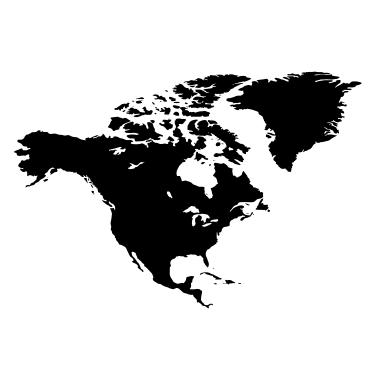 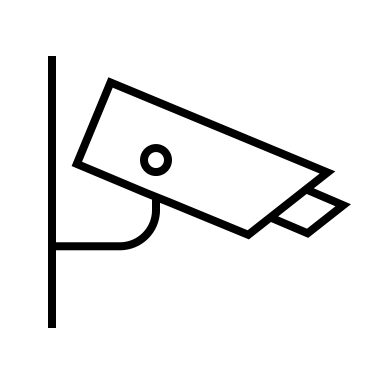 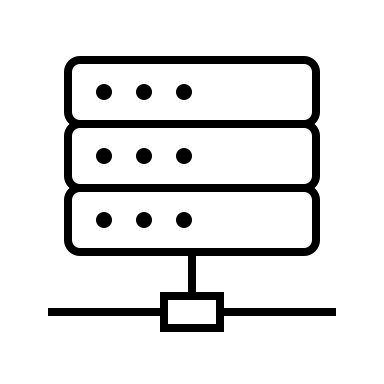 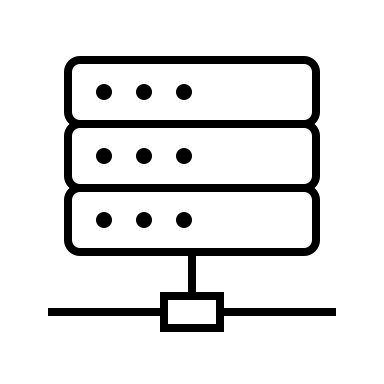 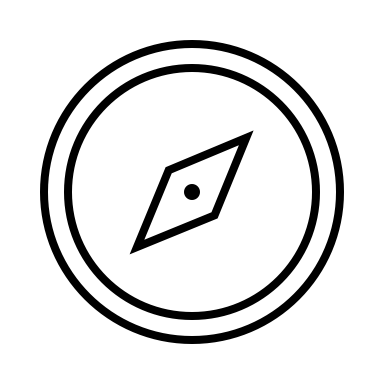 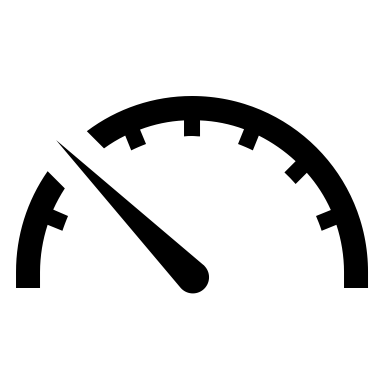 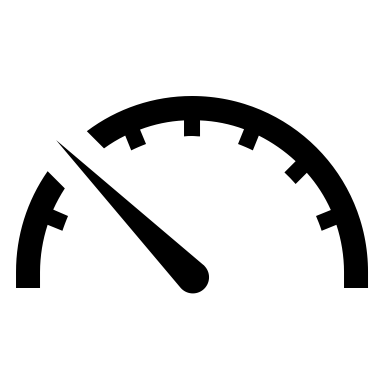 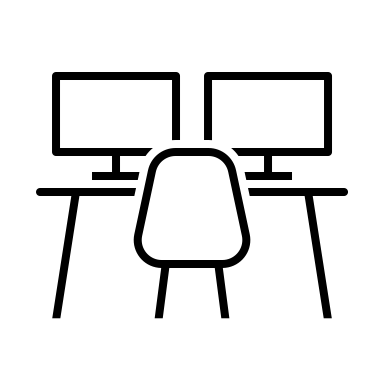 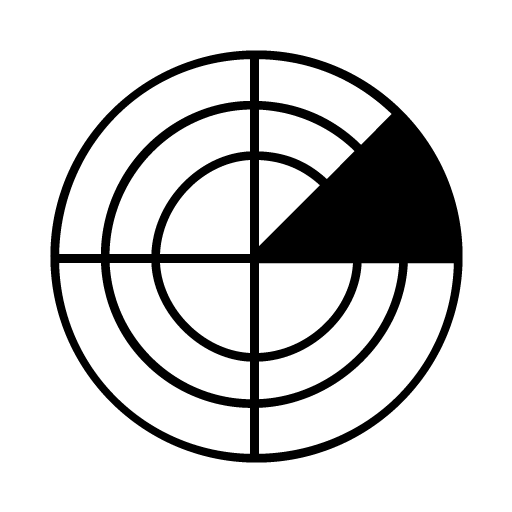 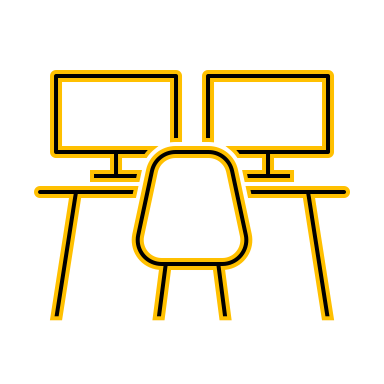 1. Maritime Remote Operator Station
Request and show various information streams from vessel
Allow for very flexible presentation of the information streams
Multiple screens
Open-source
Vue or other javascript tech ?
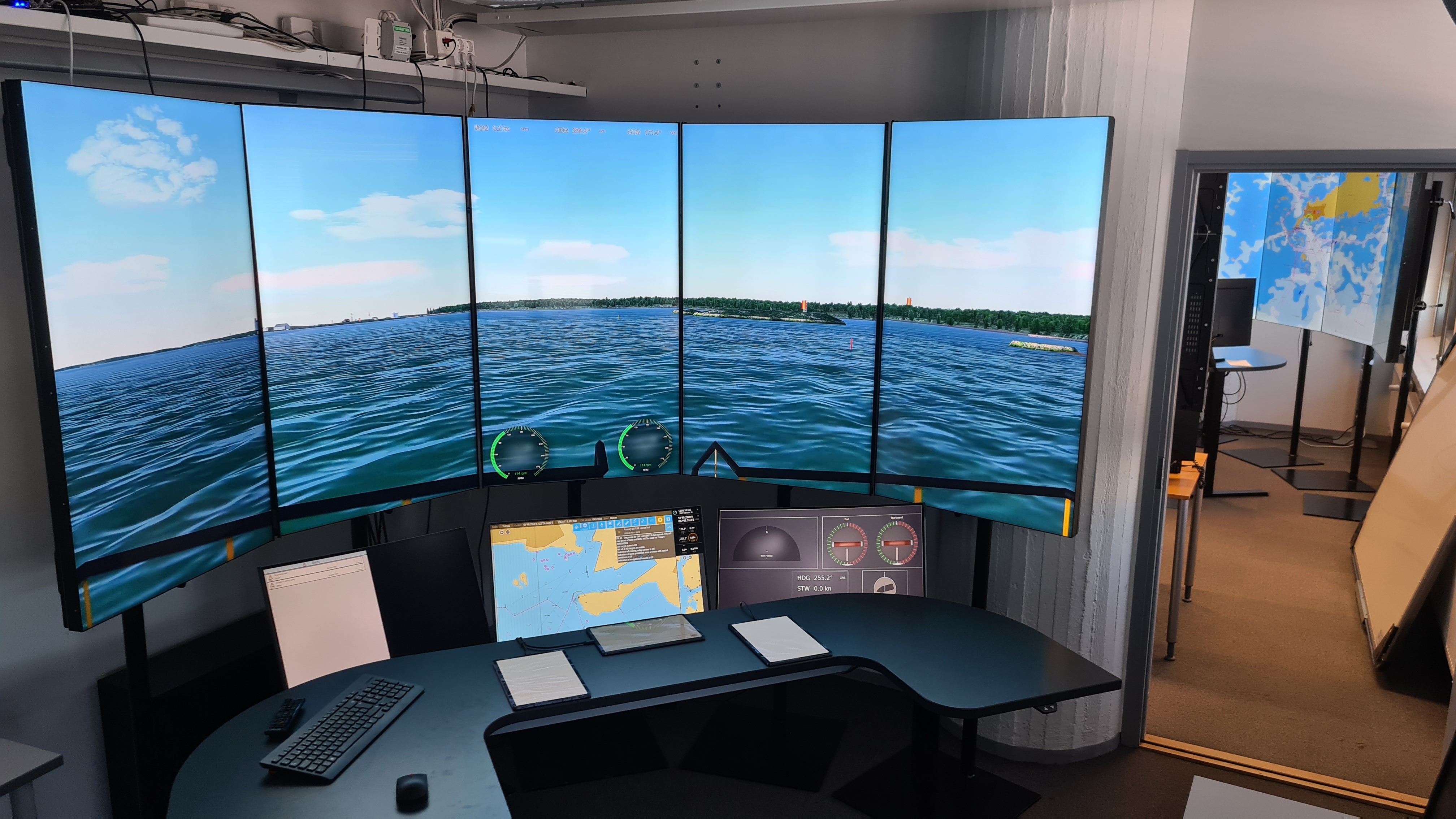 24.9.2021
5
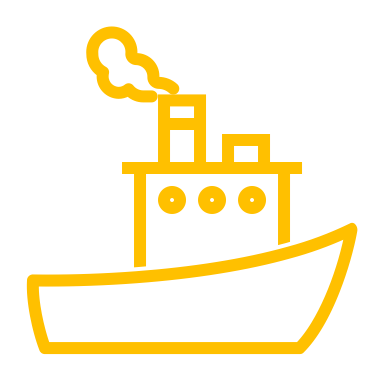 2. VRGP Implementation for ÅBoat
Implement vessel side of VRGP
Integration with sensors
Build and use “core” library
Open-source
WebRTC
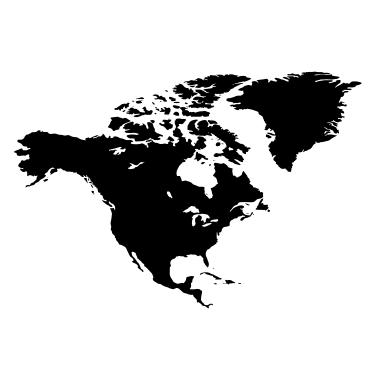 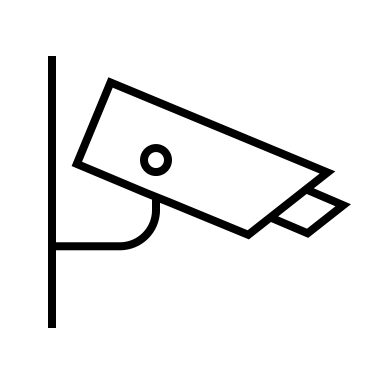 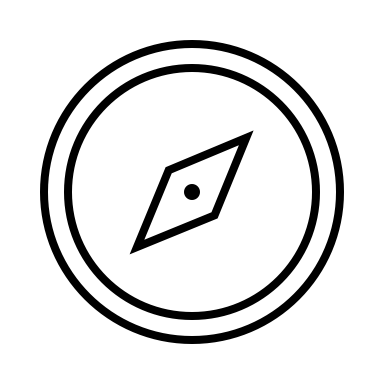 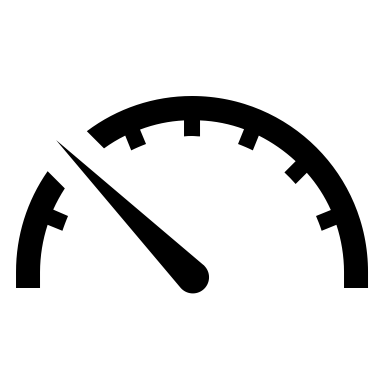 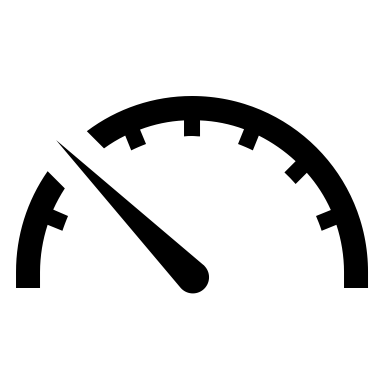 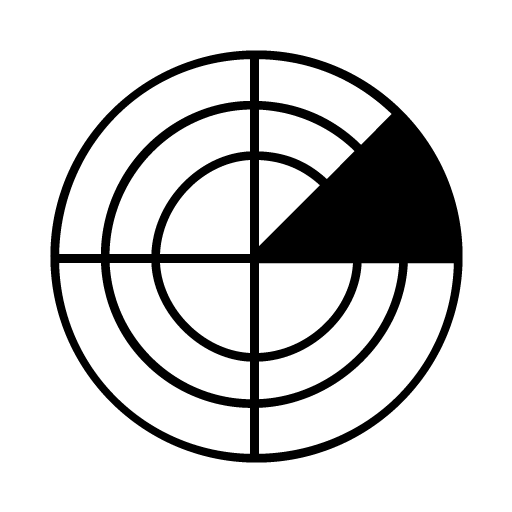 24.9.2021
6
3. Radar in VRGP
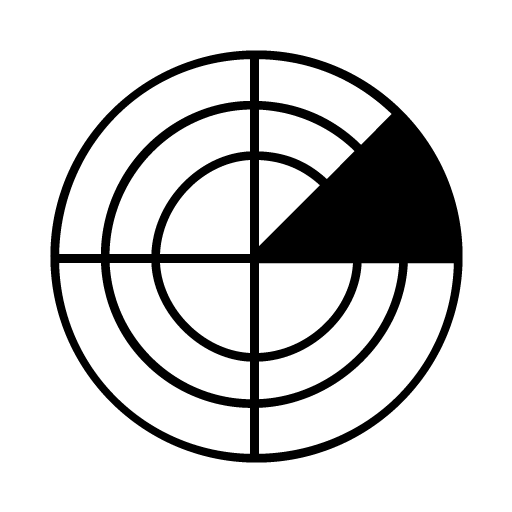 No really good standard for radar raw data, but Asterix-240 is usable.
Data is in the form of a time-series per slice, 360 slices per image
Compression of the Asterix stream of slices is not very effective
Idea: compose the image and treat as video
Open source
Algorithms, video streams, etc.
Research and publication possibility?
24.9.2021
7
Others
Architect, and implement core of, a R&D maritime simulator with:
hierarchical simulations
modular, extensible
support for VR and AR
scales
can simulate at 100 * real-time
Scheduling tool for AboaMare
plans rooms and teachers across 3 organizations
constraint satisfaction tracking, and possibly solving
good UI for “what-if”
24.9.2021
8